Второе сентября
Язык и человек. Язык и речь
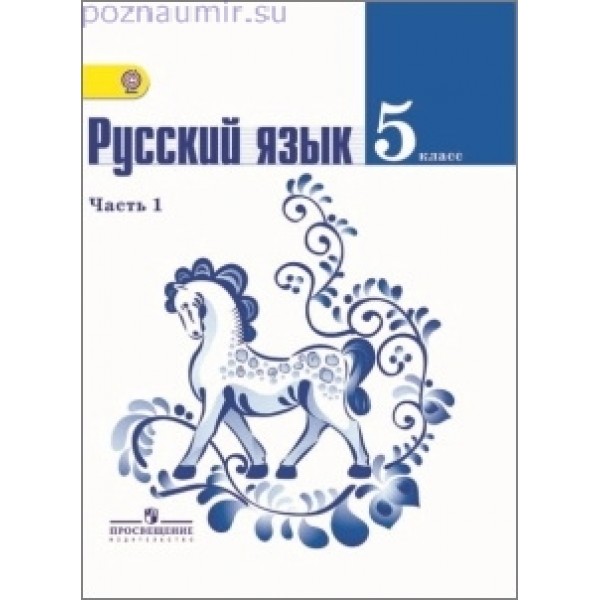 Мир освещается солнцем, а человек – знанием.

Век живи – век учись.

Ученье –свет, а неученье –тьма.

За одного учёного двух неучёных дают.
Вольт Суслов «Твой учебник – твой портрет»
Дают вам учебники в школах 
бесплатно. 
И это, конечно же, очень приятно. 
Но в этой приятности 
что неприятно: 
Весною учебник сдаётся обратно... 
А если ты, скажем, не очень опрятна 
И там на страницах какие-то пятна? 
Чернилами синими залит портрет... 
В тарелку учебник свалился случайно.. 
Грязнуля?  Но это твой личный секрет! 
Твоя, так сказать, сокровенная тайна. 
И вдруг за зимою приходит весна! 
Все улицы залиты солнечным светом! 
Учебники в школу вернуть ты должна.. 
Вернуть со своим сокровенным секретом. 
Какой-то мальчишка из младшего класса 



Отыщет там пятнышко хлебного кваса 
И спросит: 
- Скажите, вы правда грязнуля? 
Вы этот учебник весною вернули 
С большим живописным пятном на обложке! 
Ещё я нашёл там следы вашей кошки…
Ведь надо же:  там, где фамилия ваша, 
Печать приложила перловая каша! 
Учебник...  Ну, что в нём? 
Обложка...  Страницы... 
Но он в то же время 
Портрет ученицы! 
Хозяйка учебник весь год изучает, 
А он для себя кое-что подмечает 
И может весной доложить без утайки 
О странных привычках и нравах хозяйки!
Памятка «Как относиться к учебнику»
1. Бери книгу чистыми руками.
2. Не перегибай книгу: от этого выпадают страницы.
3. Не клади в книгу карандаши и другие предметы. От этого рвется переплет.
4. Не делай в книги пометок, не загибай страницы.
5. Не читай книгу во время еды.
6. Если книга порвалась, подклей ее.
7. Чтобы книга и учебник дольше служили, оберни  их,  пользуйся закладкой.
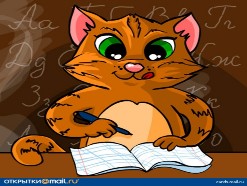 Что такое язык?
Орган вкуса.
Средство  человеческого общения (предмет изучения лингвистики).
 Любая знаковая система (язык насекомых, язык математики). 
Стиль писателя.
Речь, способность говорить.
Пленник. 
Народ, нация.
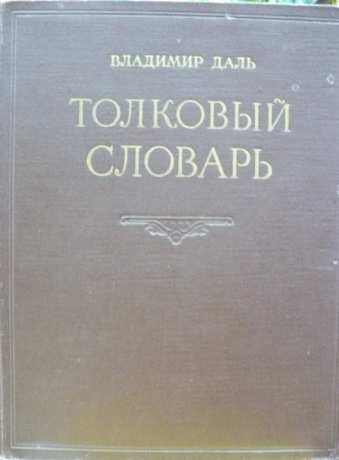 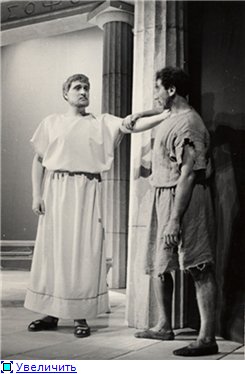 Эзоп и Ксанф
- Я велел тебе, Эзоп, купить на базаре самую дорогую в мире вещь. Где она?
- Вот, мой господин. Это – язык!
- Почему язык? Неужели ты считаешь, что это самая дорогая в мире вещь?
- Да, мой господин. Разве может быть на свете что-нибудь дороже языка? Язык – это первые слова ребенка: «мама», «солнце», «цветок». Язык дает нам возможность понимать друг друга. Язык – это целый мир.
- Ну, хорошо! Я велел тебе купить и самую дешевую вещь в мире.
- Вот она, мой господин!
- Снова язык?!
- Да. Язык – это самая дешевая вещь в мире. Язык может служить вражде и ненависти, быть орудием клеветы.
Слова вежливости
Здраствуйте
Досвидание
Спасиба
Пажалуста

	Найдите ошибки  и запишите слова правильно.
	Составьте с соседом по парте диалог, в котором бы использовались все эти слова.
Писатели о роли языка
…Язык, по самой природе своей, есть орудие общения.
В. Короленко

Язык – инструмент, необходимо хорошо знать его, хорошо им владеть.
М. Горький.
Берегите наш язык, наш прекрасный русский язык – этот клад, это достояние, переданное нам нашими предшественниками! Обращайтесь почтительно с этим могущественным орудием; в руках умелых оно в состоянии совершать чудеса!

И.С.Тургенев
Памятка
1. Больше читай. Внимательно прочитанная книга – незаменимый источник знания. Читая, старайся запомнить новые для тебя слова.
2. Употребляй только те слова, значение которых для тебя совершенно понятно.
3. Не засоряй речь бессмысленными    выражениями.
4. Будь вежлив.
5. Уважай собеседника, не перебивай его.
6. Если твой собеседник допускает речевые погрешности, старайся очень тактично помочь ему от них избавиться.
Домашнее задание
Подобрать 5-6 пословиц, поговорок о книге и записать их в тетрадь.

* Написать мини-сочинение о важности учения, опираясь на записанные на уроке пословицы ( 5-6 предложений).
* задание на дополнительную оценку 
( необязательное)
Спасибо за внимание!